Факт (лат. Factum — свершившееся) — термин, в широком смысле может выступать как:- синоним истины;- событие или результат; - реальное, а не вымышленное;                                          - конкретное и единичное в противоположность общему и абстрактному.
Тема урока: «Кислоты»
Цель урока: сформировать понятие «кислота», познакомить учащихся с составом и классификацией кислот, их применением.
Классификация кислот
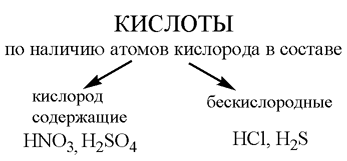 Классификация кислот
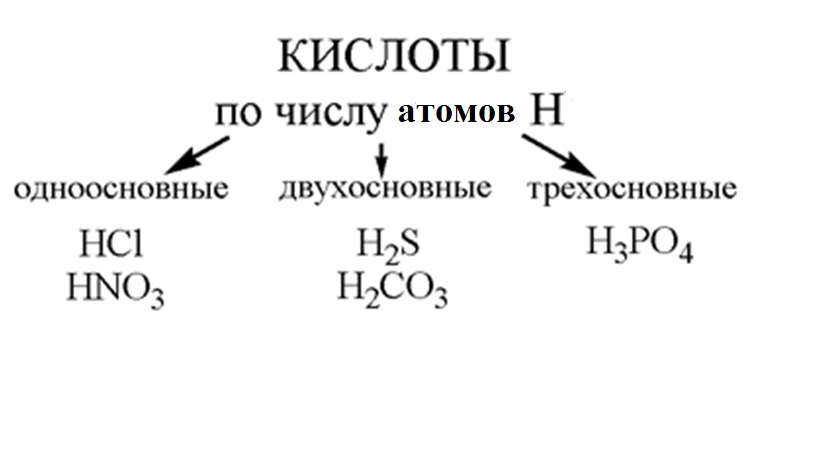 Кислотные оксиды и соответствующие им кислоты
Взаимодействие концентрированной серной кислоты с сахаром
Разбавление концентрированной серной кислоты
Проверь себя
1.Формула кислоты это:
     а) NaOH      б) HCL        в)  CuCL2     г)    SO3
2.  Кислота, применяющаяся в кулинарии:
     а) серная    б) лимонная     в) соляная   г) азотная
3. Кислородсодержащая кислота:   
     а) HCl     б)HF   в) HNO3  г)HI
4. Двухосновная кислота:
     а) HNO3   б) HCl     в) Н2S О4 
5. Степень окисления хлора в соляной кислоте (НCl):
    а) -2     б) -1   в) +2  г) +3